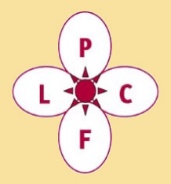 Lincolnshire Parent Carer Forum
Lincolnshire Parent Carer Forum
Annual SEND Review Survey – a big thank you!
Outreach Programme

Workshops 

Behaviour – for both parents and professionals
Wellbeing Hypnotherapy – parents only
Juggling the Joys of Parenting – parents only
Study Skills – delivered by the Dyslexia Outreach Team for parents and children in KS2 and KS3

 LPCF membership increase – Another big thank you!
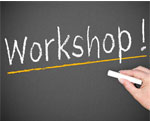